Impact de la durée de consultation en médecine familiale sur la satisfaction du patient
Meriem Hadj youb 
               R1 GMF-u des Faubourgs
            Supervisée par : Maya Nader, MD
          Université de Montréal, juin 2023
Divulgation:
Aucun conflit d’intérêt
Contexte 1:
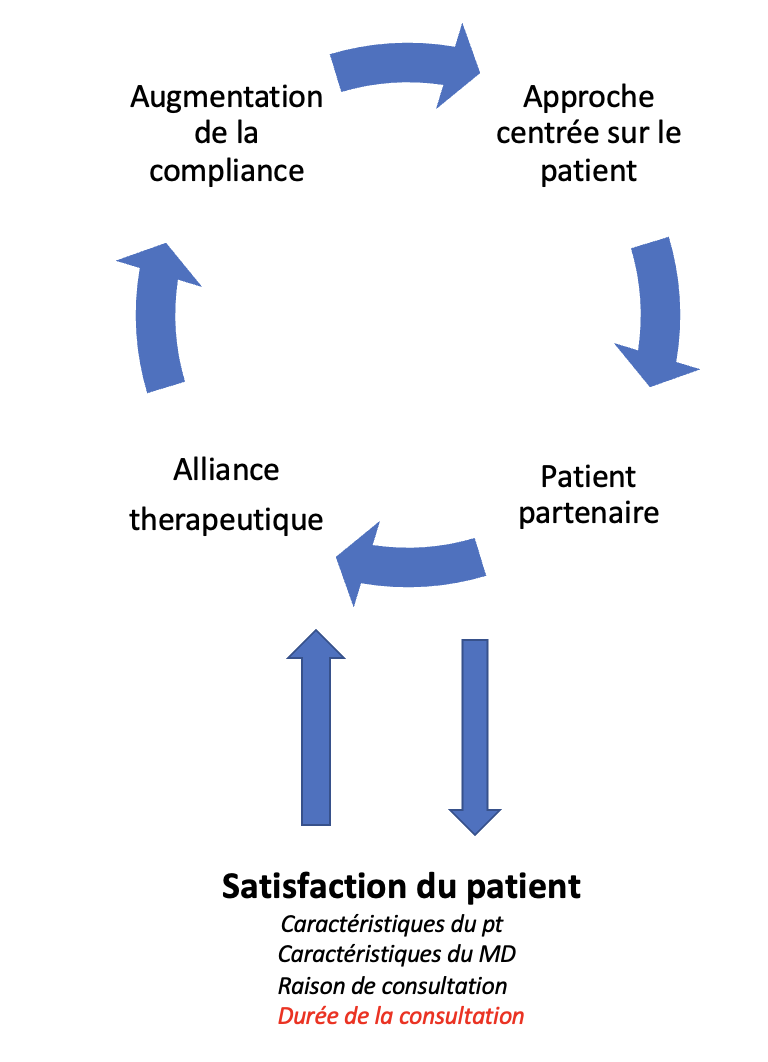 Contexte 2:
Méthodologie:
Population: Patient adulte suivi en médecine de famille


Intervention: Court temps de consultation 


Comparaison: Long temps de consultation 


Issue: Satisfaction du patient
[Speaker Notes: est-ce que le temps de consultation a un impact sur la satisfaction du patient]
Méthodologie:
Originalité du sujet:
Validée avec recherche de métanalyses récente sur PubMed et au site de RRSPUM


Sélection des articles:
Recherche effectué sur Pubmed/Medline OVID
Méthodologie:
[Speaker Notes: Dans les articles retenus: si je rajoute comme critere d’exclusion < a 10 ans j’obtiens juste 16 articles]
Présentation des résultats:
Illustration graphique:
https://journals.lww.com/jfmpc/Fulltext/2014/03040/Consultation_Content_not_Consultation_Length.9.aspx
Forces des études:
Types des études:
3 Études transversales, et une revue systématique.
N>350 dans toutes les études. 
Donnés démographiques assez représentatives de la population générale.
Répondent a la question de recherche.
Résultats concordants entre les différents type d’études.
Majoritairement en UK, ou il y a plus de reforme dans ce domaine (temps de consultation réduit…)
Et aussi un système de santé et une population assez similaire au model canadien.
Faiblesse des études:
Pas une seule étude canadienne, voir québécoise.
La seule étude nord américaine et celle de 1998.
Études +/- vielles et donc est-ce-que la réalité du monde a changée? ( une seule étude en 2022).
Présence parfois de risque de biais (observation directe par des infermière, « Gross et al 1998 ») 
Échantillon +/- représentatif (choisir des médecins avec des scores bas en communication « Elmore et al 2016 »).
Utilisation de questionnaires dans toutes les études (patients auront tendance a ne pas critiquer)
Et aussi souvent sondage après consentement donc patient le plus malade, ou insatisfait ne va pas participer forcement. biais de Neyman
[Speaker Notes: Quand on prends le temps pour repondre a un sondage volontaire une grande chance au’on soit plus satisfait que frustré]
Conclusion
La satisfaction du patient n'est pas forcément liée à la durée de la consultation, mais plutôt à la qualité de la consultation.
Le fait de passer un peu de temps à parler de sujets non médicaux, de poser des questions sur la vie personnelle ou de raconter une blague peut augmenter la satisfaction du patient.
Il est important de développer continuellement ses compétences en communication afin de passer un temps de qualité avec les patients, ce qui contribue à une meilleure compréhension et satisfaction lors des retours. Une ressource utile à cet égard est "Time flies" de Lussier et Richard (2007).
Il est essentiel de prévoir toujours plus de temps pour les situations psychosociales complexes et pour répondre aux besoins émotionnels du patient, notamment en cas de présence de comorbidités multiples ou s'il s'agit d'une population gériatrique.
Conclusion
6. Il existe également des moyens pour rendre les rencontres plus efficaces et consacrer du temps à la composante émotionnelle de la maladie, ce qui devrait être une priorité.

7. Parmi ces moyens, on retrouve : questionner le patient pendant l'examen physique, partager ses réflexions à haute voix pour montrer son engagement, expliquer au patient le fonctionnement de la clinique et le nombre de patients à voir. Une ressource utile à ce sujet est "Making the Most of Every Minute" de Jardim (2005).

8.  L’utilisation de la méthode BATHE pour structurer l'entrevue, exprimer l'empathie et augmenter la satisfaction du patient est également recommandée (Leiblum et al., 2008).
Référence:
https://www.thefreelibrary.com/Illuminating+the+'black+box':+a+description+of+4454+patient+visits+to...-a020766971 
https://pubmed.ncbi.nlm.nih.gov/18773778/ 
https://journals.lww.com/jfmpc/Fulltext/2014/03040/Consultation_Content_not_Consultation_Length.9.aspx 
https://www.aafp.org/pubs/fpm/issues/2005/0200/p80.html 
https://www.aafp.org/pubs/fpm/issues/2006/1100/p28.html 
 https://www.cfp.ca/content/53/1/46.long
 https://www.cfp.ca/content/cfp/53/1/46.full.pdf